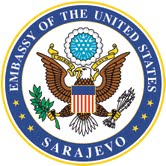 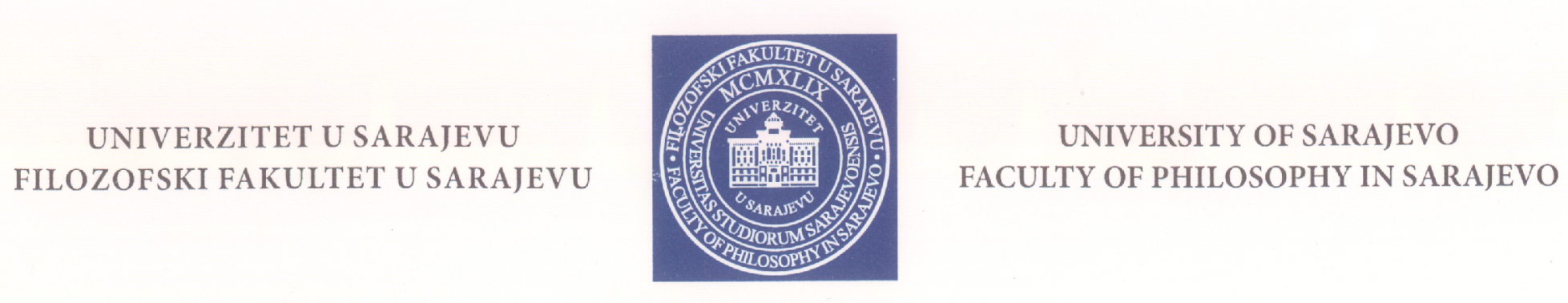 Informacijska pismenost – teorija i praksa
Prof. dr. Senada Dizdar
senadadizdar@gmail.com
1
19.2.2014
IL SkolskeBiblioteke
Sadržaj
Pomak od informacijskog društva u društvo znanja 
Stvaranje društva znanja 
Promjena bibliotečke paradigme
Korelacija savremeno obrazovanje- informacijska pismenost
Internetska generacija se obrazuje na WWW
19.2.2014
IL SkolskeBiblioteke
2
Skok iz analognog u digitalni univerzum
Istraživanje provedeno 2002. godine pokazuje da se tokom te godine proizvelo oko 5 exabajta ili, slikovitije rečeno, riječ je o veličini od pola miliona novih Kongresnih biblioteka. 
Ako to raspodijelimo na ukupnu svjetsku populaciju, proizvodnja informacija promatrane godine je bila približno 10 metara knjiga po jednom stanovniku. No, to su tek pohranjene informacije. 
Jer, ako tome dodamo i informacije distibuirane elektroničkim kanalima, tada dobijemo 18 novih exbajta. Stopa porasta proizvodnje informacija iznosila je 30% godišnje.   
Uz sve to, danas u svijetu imamo 25 000 časopisa sa recenzijom.
19.2.2014
IL SkolskeBiblioteke
3
Problemi i paradoks
Sve je veći broj informacija, sve je razvijenija tehnologija i sve je veće zagušenje i zagađenje „eko sistema znanosti”.
Broj časopisa raste, kao i njihova cijena u štampanoj ili elektronskoj verziji.
Budžeti za biblioteke ne rastu ili se čak smanjuju.
19.2.2014
IL SkolskeBiblioteke
5
Pomak od informacijskog društva u društvo znanja
19.2.2014
IL SkolskeBiblioteke
6
Stvaranje društva znanja
Osnovni ciljevi tog procesa su: 
organizirano i trajno prikupljanje dostupnih znanja 
organizirano stvaranje novih znanja
povećavanje sposobnosti usvajanja znanja
unapređenje komunikacijske infrastrukture radi pristupa znanju i njegovoj razmjeni i
pronalaženje djelotvornih modela primjene stečenih znanja
19.2.2014
IL SkolskeBiblioteke
7
21. stoljeće proglašeno "stoljećem znanja"
Važnost odgoja i obrazovanja za nacionalni razvoj zemlje se povećava 
Razvoj pristupa cjeloživotnom učenju 
Obrazovanje učenika u procesu učenja vremenski je sve duže 
Prosječna obrazovanost radno aktivne populacije je sve viša 
Oblikovanje znanja stalno se mijenja, jer se znanstvene spoznaje proširuju 
Škola se sve tromije i sporije prilagođava promjenama u okružju 
Vrste, opseg i dubina znanja koje daje škola sve su problematičniji 
Odnos između općeg i općestručnog znanja još uvijek je neusklađen 
Sve je veći broj faktora koji djeluju na odgoj i obrazovanje učenika izvan škole 
Stručna znanja brzo zastarijevaju, struke i zanimanja se sve brže mijenjaju.
19.2.2014
IL SkolskeBiblioteke
8
Promjena bibliotečke paradigme
Biblioteka je sve manje mjesto/lokacija, a sve više je proces...
Biblioteka sve više postaje  informacijska platforma u  umreženom društvu znanja.
Posve drugačiji položaj u odnosu na njenu dosadašnju lokaliziranost, mjesnost, ukorijenjenost...
19.2.2014
IL SkolskeBiblioteke
9
Novi oblici usluga
Uloga biblioteka postaje sve značajnija, s obzirom da je za društvo znanja potrebno obezbijediti pronalaženje, posudbu i upotrebu informacija. 
Holističko gledanje stvorilo je nove mogućnosti za razvojne službe. 
Elektroničko učenje (eLearning)
Online servise i programe za udaljene korisnike 
Digitalne referalne informacijske usluge
Razvoj informacijske pismenosti
19.2.2014
IL SkolskeBiblioteke
10
Školska biblioteka
U ovom području školska biblioteka je:
informacijsko, medijsko, komunikacijsko i kulturno središte škole 
mjesto razvoja osobnog i kulturnog identiteta učenika 
osigurava stručnu potporu u redovitoj nastavi i izvannastavnim i izvanškolskim aktivnostima 
ključna je poveznica za ostvarivanje temeljnih kompetencija cjeloživotnog obrazovanja i međupredmetnih sadržaja u kurikulumu. 
Djelatnosti školske biblioteke se prakticira kroz: 
istraživački rad 
školske projekte 
korelacijske nastavne sadržaje
19.2.2014
IL SkolskeBiblioteke
11
Promjena cilja obrazovanja učiti kako učiti
Pomak od cilja pronalaženja unaprijed zadanog odgovora, zapamćivanja specifičnih činjenica i prepakiranje ili parafraziranje informacija prema “dubinskom učenju” 
IP nadilazi vještine korištenja kompjutera i informacionog pristupa te uključuje kritičke refleksije o prirodi informacija i njenom društvenom, kulturnom i filozofskom kontekstu 
Kritičko razmišljanje utemeljeno na odgovornoj potrošnji informacija 
Osnova cjeloživotnog učenja
19.2.2014
IL SkolskeBiblioteke
12
Pismenost za „društvo znanja”
Informacijski pismene osobe definiraju se kao: „one koje su naučile kako učiti (...) jer znaju  kako je znanje organizirano, kako pronaći informacije i kako se njima koristiti na sasvim razumljiv način“. 
   Sticanje generičkih kompetencija omogućava: 
da budu svjesni informacijske potrebe, 
da prepoznaju informaciju koja može riješiti problem, 
da pronađu potrebnu informaciju,
da vrednuju informaciju,
da organiziraju informaciju, 
da se djelotvorno koriste informacijama
19.2.2014
IL SkolskeBiblioteke
13
Pismenost za 21. stoljeće
Kritički odabir              rješavanje problema  	 vrednovanje 


	







				

				Cjeloživotno učenje
Informatička pismenost
Digitalna pismenost
Medijska pismenost
Vizualna pismenost
Bibliotečka
pismenost
Informacijska pismenost
19.2.2014
IL SkolskeBiblioteke
14
Problemi oko korištenja pojma informacijska pismenost
informacijska pismenost sinonim je za informatičku pismenost
informacijska pismenost intuitivni je skup sposobnosti koje pojedinci razviju usput
tehnologija se usavršava čineći informacijsko opismenjavanje suvišnim
riječ je zapravo o obrazovanju korisnika biblioteka s osuvremenjenim i pomodnim nazivom
informacijska pismenost važna je isključivo u obrazovnim sustavima 
(Špiranec i Banek 2008:3)
Priča Marien Seker (MaryAnne Secker) 
Kurs je preimenovan u Trening za informacijske izvore (Information Resources Training) i odmah je bio prihvatljiviji za polaznike.
19.2.2014
IL SkolskeBiblioteke
15
Homo zappiensi
19.2.2014
IL SkolskeBiblioteke
16
Nove generacije učenika očekuju da:
informacije prime relativno brzo,
rade više stvari odjednom,
prvo vide grafički prikaz, a tek potom tekst,
pristupaju informacijama nasumice, s bilo kojeg mjesta i u bilo koje vrijeme,
žele odmah biti pohvaljeni i često nagrađivani,
da imaju informacijske sisteme koji će raditi poput, npr., Googlea...
19.2.2014
IL SkolskeBiblioteke
17
Internetska generacija se obrazuje na WWW
nemaju cjelovitu sliku o procesu pretraživanja informacija u e-okruženju,
doživljavaju pretrpanost informacijama i poteškoće u upravljanju i redukciji ogromnih količina informacija,
izloženi su informacijskim bujicama, pri čemu se susreću s problemom postavljanja strategije pretraživanja i kretanja po web-prostoru u svrhu dobivanja pertinentnih rezultata,
nemaju konceptualni uvid u sisteme koje koriste,
nesigurni su pri pretraživanju,
nasumice biraju pojmove za pretraživanje, što je često rezultat nedostatnih početnih informacija o nekoj temi,
nisu skloni kritičkom iščitavanju ili pregledavanju rezultata, što rezultira slabijom kvalitetom radova,
19.2.2014
IL SkolskeBiblioteke
18
Internetska generacija se obrazuje na WWW
nemaju cjelovitu sliku o procesu pretraživanja informacija u e-okruženju,
doživljavaju pretrpanost informacijama i poteškoće u upravljanju i redukciji ogromnih količina informacija,
izloženi su informacijskim bujicama, pri čemu se susreću s problemom postavljanja strategije pretraživanja i kretanja po web-prostoru u svrhu dobivanja pertinentnih rezultata,
nemaju konceptualni uvid u sisteme koje koriste,
nesigurni su pri pretraživanju,
nasumice biraju pojmove za pretraživanje, što je često rezultat nedostatnih početnih informacija o nekoj temi,
nisu skloni kritičkom iščitavanju ili pregledavanju rezultata, što rezultira slabijom kvalitetom radova,
19.2.2014
IL SkolskeBiblioteke
19
Internetska generacija se obrazuje na WWW
koriste široku lepezu neispravnih strategija rješavanja problema, poput kopiranja, filtriranja i pojednostavljivanja, 
tolerancije na greške,
služe se vizuelnim elementima kao kriterijem odabira informacija, umjesto da informacije procjenjuju prema relevantnosti,
kopiraju i „lijepe“ dijelove teksta bez razumijevanja etičkih načela korištenja informacija,
spremni su donositi zaključke na temelju malog broja informacija,
zadovoljavaju se s „donekle-relevantnim“ rezultatima, te brzo odustaju od traganja za boljim rješenjima
 (Banek-Zorica, M.; Špiranec, S. 2008: 109).
19.2.2014
IL SkolskeBiblioteke
20
Šta trebaju znati
procjena, tj. vještina razlikovanja vjerodostojnih od nevjerodostojnih informacija
sinteza ili sposobnost izgradnje valjane argumentacije koja se izvodi iz raznih izvora
istraživanje ili aktivnosti promišljenog i planiranog pretraživanja, otkrivanja ili diseminacije vjerodostojnih i relevantnih informacija
učenje iz prakse, odnosno učenje kroz činjenje (learn by doing) unutar autentičnih disciplinarnih zajednica
pregovaranje ili fleksibilnost djelovanja i rezoniranja u transdisciplinarnoj okolini za stvaranje domišljatih ili alternativnih rješenja.
19.2.2014
IL SkolskeBiblioteke
21
Kraj
Hvala!
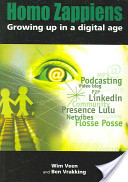 19.2.2014
IL SkolskeBiblioteke
22